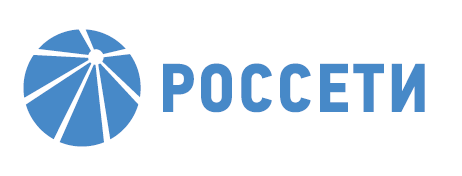 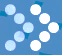 Обеспечение участия субъектов МСП в закупках ПАО «Россети». 
Анализ результатов за 2016 г.	

Симоненко Виктор
Июнь 2017
2
РОССЕТИ – СИСТЕМООБРАЗУЮЩАЯ ЭЛЕКТРОСЕТЕВАЯ КОМПАНИЯ РОССИИ
создана 4 апреля 2013 года по Указу Президента России от 22 ноября 2012 года
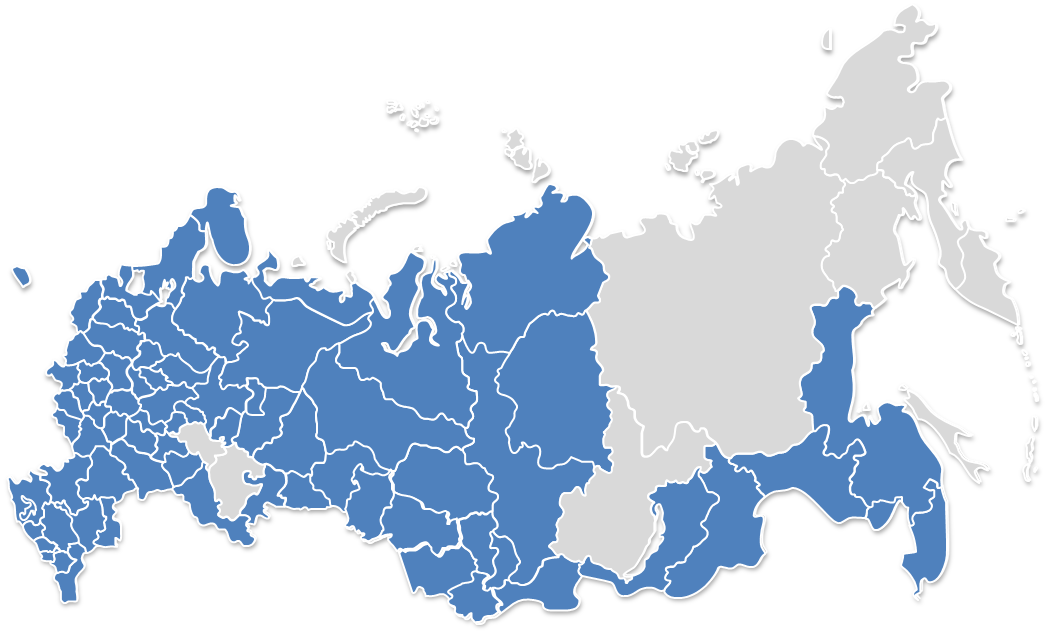 передача 
более
75%
всей вырабатываемой в России 
электроэнергии
Численность сотрудников
тыс. человек
Трансформаторная мощность
тыс. МВА
Протяженность линий электропередачи
тыс. км
Количество подстанций
тыс. шт.
распределительных электросетевых активов России
88%
магистральных электросетевых активов России
74%
490
762
2 300
216
3
НОРМАТИВНОЕ РЕГУЛИРОВАНИЕ ЗАКУПОЧНОЙ ДЕЯТЕЛЬНОСТИ В ГРУППЕ КОМПАНИЙ
Группа компаний 
ПАО «Россети» - 78 регионов присутствия
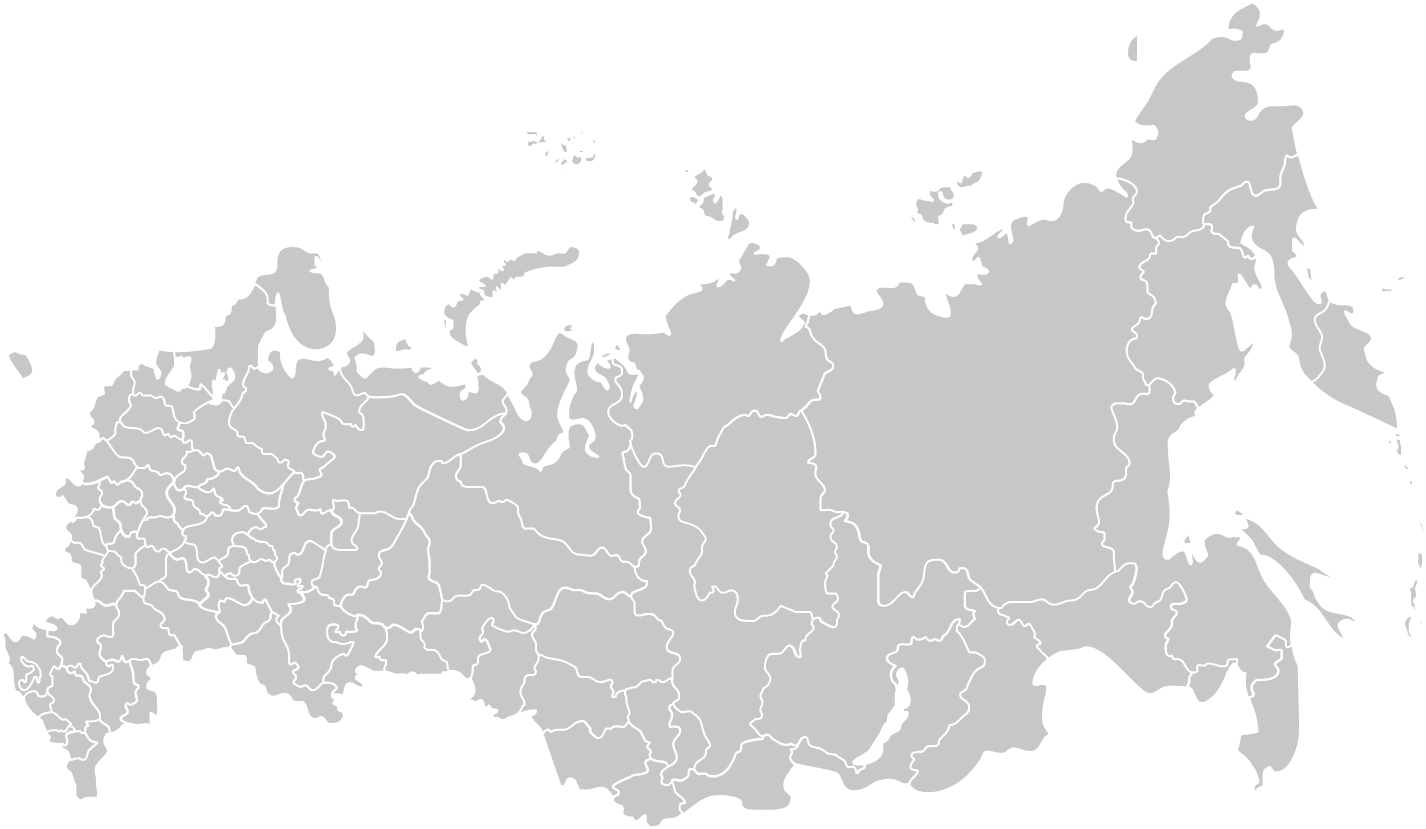 Федеральный закон от 18.07.2011 № 223-ФЗ «О закупках товаров, работ, услуг отдельными видами юридических лиц»
ЕДИНАЯ ЗАКУПОЧНАЯ ПОЛИТИКА КОМПАНИЙ 
ЭЛЕКТРОСЕТЕВОГО КОМПЛЕКСА
(принята советом директоров
Общества, протокол от 22.04.2013 № 149)
ЕДИНЫЙ СТАНДАРТ ЗАКУПОК ПАО «РОССЕТИ»
(принят советом директоров Общества, протокол от 30.10.2015)
Принципы закупочной деятельности
4
РЕЗУЛЬТАТЫ ЗАКУПОЧНОЙ ДЕЯТЕЛЬНОСТИ ГРУППЫ КОМПАНИЙ «РОССЕТИ»
33,4
4,6
тысячи закупочных процедур
среднее количество участников закупок
98,8%
53,5
млрд рублей экономический эффект или 13%.
доля закупок на электронных торговых площадках
367
96,9%
млрд рублей общая фактическая стоимость закупочных процедур
доля открытых закупочных процедур
6
ИСПОЛНЕНИЕ ПП РФ ОТ 11.12.2014 № 1352 В ГРУППЕ КОМПАНИЙ «РОССЕТИ»
РЕАЛИЗАЦИИ ДОРОЖНОЙ КАРТЫ ПО РАСШИРЕНИЮ ДОСТУПА К ЗАКУПКАМ СУБЪЕКТОВ МАЛОГО И СРЕДНЕГО ПРЕДПРИНИМАТЕЛЬСТВА В ГРУППЕ КОМПАНИЙ «РОССЕТИ» ЗА ПЕРИОД 2015-2016
~ 670
компаний – участники программы партнерства между ДЗО ПАО «Россети» и субъектами малого и среднего предпринимательства (МСП)
для участников программы предусмотрено увеличение авансирования, возможность переуступки права требования по договору в пользу банков и исполнение договора без предоставления обеспечения
15
совещательных органов ДЗО ПАО «Россети» с участием представителей малого и среднего предпринимательства
ежеквартально проводят обсуждения и формируют предложения по совершенствованию нормативной базы и внутренних правил компании для повышения открытости в части проведения закупочных процедур
~ 62
млрд рублей объем закупок, проведенных только для субъектов МСП за 2016 год
в 2015 году объем закупок, проведенных только для субъектов МСП – 15,4 млрд рублей
58%
доля закупок у субъектов МСП по итогам 2016 года, доля прямых закупок – 23 %
в 2015 году доля закупок у субъектов МСП – 49,7%, доля прямых закупок – 13%
13 000
спец. торгов из перечня товаров, работ, услуг необходимых к закупкам у МСП проведено за 2016 год
с июля 2015 года проведено спец. торгов из перечня товаров, работ, услуг необходимых к закупкам у МСП – 3 200
НЕЗАВИСИМАЯ ОЦЕНКА ЗАКУПОЧНОЙ ДЕЯТЕЛЬНОСТИ ПАО «РОССЕТИ»
Рейтинги качества управления закупочной деятельностью в компаниях с государственным участием (Рейтинговое агентство Эксперт РА):
17.03.2014 – РКЗ 8, прогноз Позитивный
01.01.2016 – РКЗ 9, прогноз Позитивный
Национальный Рейтинг Прозрачности Закупок:
2013 год – Гарантированная прозрачность 
2014 год – Гарантированная прозрачность
2015 год – Гарантированная прозрачность
2016 год – Гарантированная прозрачность
Премия «Лидер конкурентных закупок»:
2014 год - «Компания года в области конкурентных закупок»
7
ИСПОЛНЕНИЕ ПП РФ ОТ 11.12.2014 № 1352 В ГРУППЕ КОМПАНИЙ «РОССЕТИ»
Информация о доле закупок у субъектов малого и среднего предпринимательства (МСП) за 2016 год
8
РАБОТА СОВЕЩАТЕЛЬНЫХ ОРГАНОВ ДЗО ПАО РОССЕТИ В 2016 ГОДУ
Всероссийский предпринимательский форум «Малый бизнес – национальная идея?», организатор «ОПОРА РОССИИ», г. Москва, 20.01.2016 
Красноярский экономический форум 2016, г. Красноярск, 18-20 февраля 2016 года
Вебинар «Особенности участия в закупках ПАО «Россети», 16.03.2016
Всероссийский Форум-выставка Госзаказ-2016, г. Москва, 23-25 марта 2016
Конференция на тему: «ПАО «Россети» малому и среднему бизнесу – тест на открытость. Обстоятельный разговор о системе закупок компании и ее дочерних обществ», г. Томск, 20.05.2016 
День российского предпринимательства, организатор ТПП РФ, г. Москва, 26.05.2016
День открытых дверей совместно с ПАО «МОЭСК» и ПАО «МРСК Центра». г. Москва, 26.05.2016
Международный семинар «Борьба со сговорами на торгах и противодействие коррупции», г. Суздаль, 07-09 июня 2016
Петербургский Международный Экономический Форум, г. Санкт-Петербург, 16-18 июня 2016 
Первая всероссийская конференция «Система профессиональных квалификаций в сфере государственных, муниципальных и корпоративных закупок», г. Москва, 29.06.2016
Машиностроительный кластерный форум Республики Татарстан «Цифровое производство и будущее автомобильной промышленности», г. Набережные Челны,14-15 сентября 2016
Онлайн-конференция по вопросам развития малого и среднего предпринимательства в России, организатор -  АО «Корпорация МСП» 12.09.2016
2013 - 2014
2015 и далее
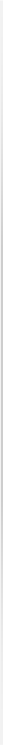 Проведено 28 заседаний Совещательных органов ДЗО ПАО «Россети»
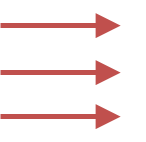 26 мая 2016
в ПАО «Россети» и его ДЗО проведены Дни открытых дверей, приуроченные к Дню российского предпринимательства
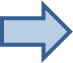 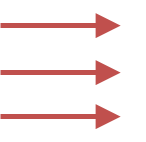 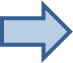 На постоянной основе представители Группы компаний взаимодействуют с предпринимательским сообществом на международных и российских площадках
8
ИЗМЕНЕНИЯ В ИНТЕРЕСАХ МСП
2013 - 2014
2015 и далее
СТРУКТУРА ЗАКУПОК ПО ВИДАМ ДЕЯТЕЛЬНОСТИ
9
Отдельные аспекты организации закупочной деятельности в компаниях группы ПАО «Россети», направленные на расширение участия субъектов малого и среднего предпринимательства в закупках электросетевого комплекса.
Единый стандарт закупок ПАО «Россети»
В октябре месяце 2015 года решением Совета директоров утвержден Единый стандарт Закупок ПАО «Росссети», сегодня документ прошел необходимые корпоративные процедуры в ДЗО и принят соответствующими решениями Советом директоров ДЗО общества (за исключением ПАО «ФСК ЕЭС»). Цель принятия Единого стандарта – обеспечение единых подходов к организации закупочной деятельности во всех компаниях группы, что предусмотрено Стратегией развития электросетевого комплекса, утвержденной Указом Президента. Представляется, что применение Единого документа во всей группе компаний существенно упростит для подрядчиков процедуру участия в закупках наших компаниях.
2. Факторинг
Распоряжением от 10.05.2016 № 190р предусмотрена обязанность заказчиков при формировании закупочных документаций по закупкам, осуществляемым в рамках исполнения постановления Правительства РФ от 11.12.2014 № 1352 включать положения. Предусматривающие право поставщика (подрядчика, исполнителя), присоединившегося к Программе партнерства заказчика, переуступить право требования оплаты по выполненным договорным обязательствам в пользу иного лица (финансового агента).
3. Консолидированный раздел «Планы закупок у МСП»
Размещение планов закупок всех заказчиков-компаний группы, осуществляемых во исполнение постановления Правительства РФ от 11.12.2014 № 1352 (http://www.rosseti.ru/custom/plany-zakupok-msp/).
4. День открытых дверей
В рамках Дня российского предпринимательства ПАО «Россети» провели День открытых дверей для представителей малого и среднего бизнеса по вопросам организации закупочной деятельности в группе компаний ПАО «Россети». В мероприятии приняли участие предприниматели, активисты «ОПОРЫ России», члены Совещательных органов по вопросам обеспечения эффективности закупок компаний группы, участники программ Партнерства, представители АО «Корпорация МСП». День открытых дверей по вопросам закупок в группе «Россети» прошел во всех регионах присутствия компании.
5. Льготные тарифы для МСП на электронной площадке Россетей
На ЭТП Россети установлены льготные тарифы для участников – субъектов МСП (от 1500 до 500 т.р.), при этом оплату производит только участник закупочных процедуры, признанный победителем. В настоящее время разрабатывается система скидок для участников – субъектов МСП, включенных в программы партнерства ПАО «Россети» и его ДЗО.
6. Взаимодействие с Корпорацией МСП
Взаимодействие с Корпорацией МСП осуществляется по нескольким основным направлениям:
- путем проведения Корпорацией МСП процедур оценки и мониторинга планов закупок заказчиков на соответствие требования законодательства о развитии МСП (постановления Правительства от 11.12.2011 № 1352);- участия представителей ПАО «Россети» в рабочих группах Корпорации МСП;- участия представителей Корпорации в работе Совещательных органов компаний группы ПАО «Россети».В декабре 2015-года ПАО «Россети» и Корпорацией МСП были подписаны соглашение о взаимодействии и приказ о создании рабочей группы. Разработана дорожная карта по взаимодействию в реализации Соглашения.
7. Использование механизма рассмотрения жалоб участников закупочных процедур
В случае наличия вопросов/жалоб при проведении закупочных процедур участники вправе обратиться в Центральные закупочные органы заказчиков либо в ЦЗК ПАО «Россети» (в том числе по закупкам ДЗО ПАО «Россети») для рассмотрения возникшей ситуации. На время проведения рассмотрения все действия по процедуре приостанавливаются. При этом, указанное право никак не ограничивает участников в праве обращаться в соответствующими жалобами в контролирующие органы.
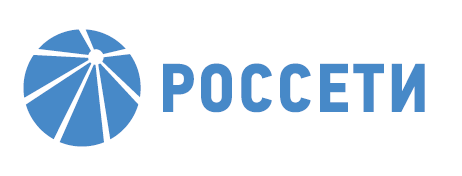 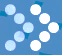 Спасибо за внимание!